Joints of the FootDr. Gitanjali Khorwal
Contents of the anterior compartment
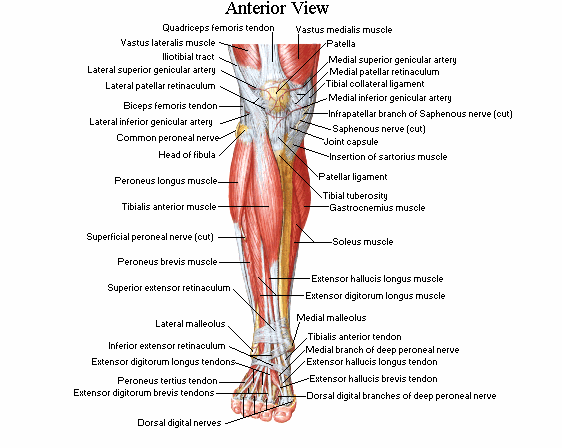 Muscles: 
Tibialis anterior 
Extensor digitorum longus
Extensor hallucis longus 
Peroneus tertius
Anterior tibial artery
Deep peroneal nerve.
Muscles of the anterior compartment
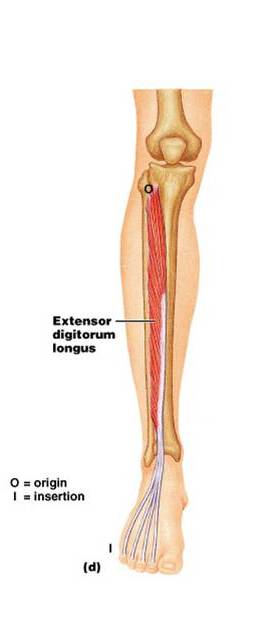 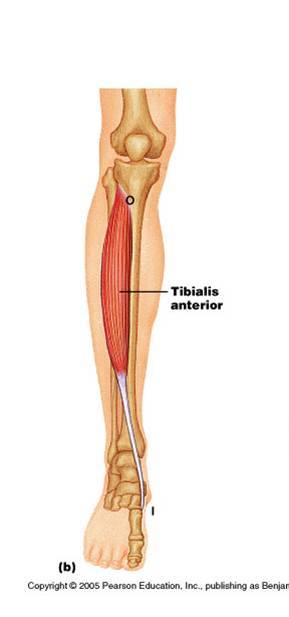 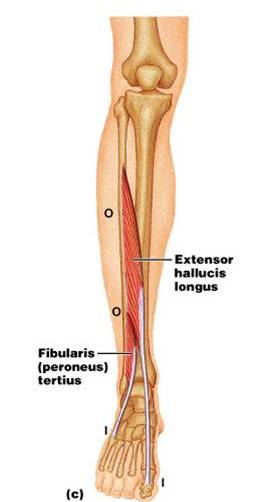 Retinacula
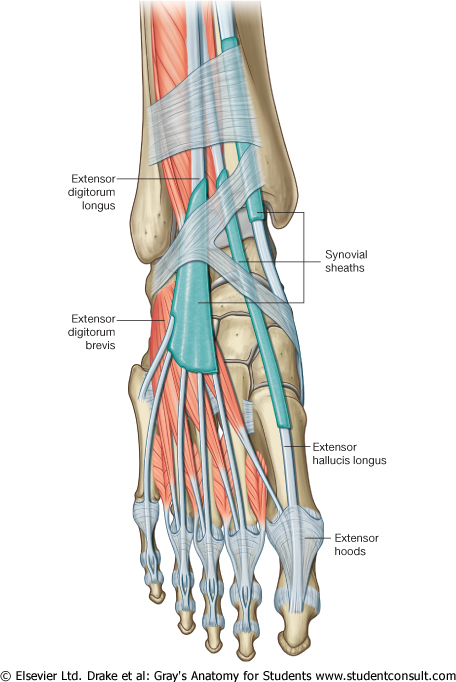 Deep fascia is thickened to form bands.
Retain tendons in place.

Superior Extensor Retinaculum
 Inferior Extensor Retinaculum

Superior Peroneal Retinaculum
 Inferior Peroneal  Retinaculum
Muscles of the back
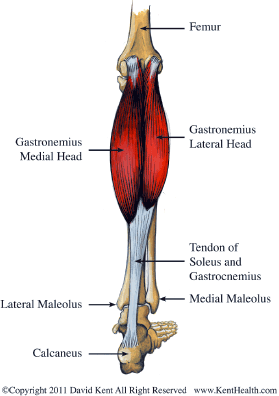 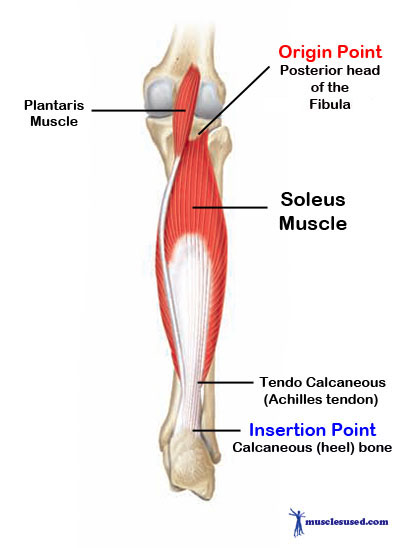 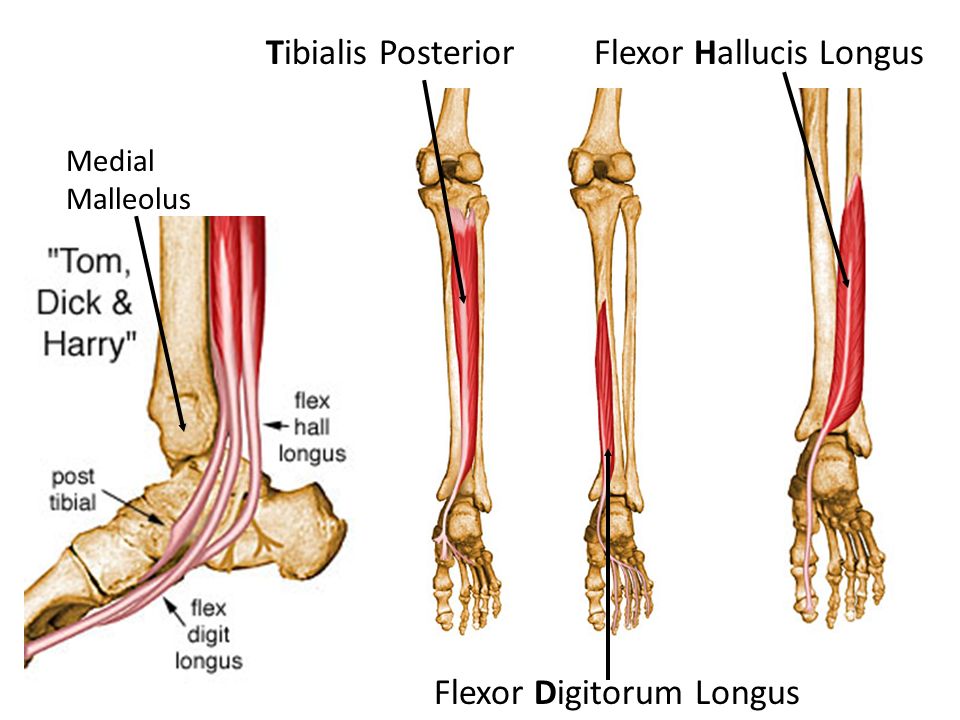 Muscles of lateral side
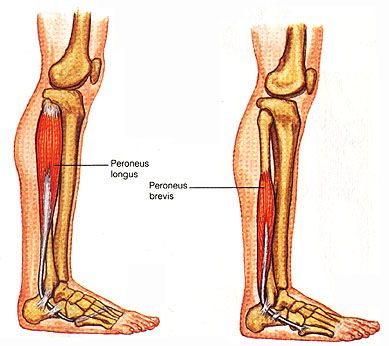 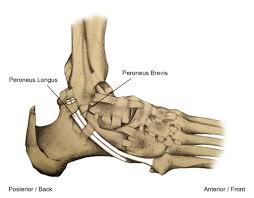 ANKLE or TALO-CRURAL JOINT
Uni-axial synovial joint
Modified hinge joint
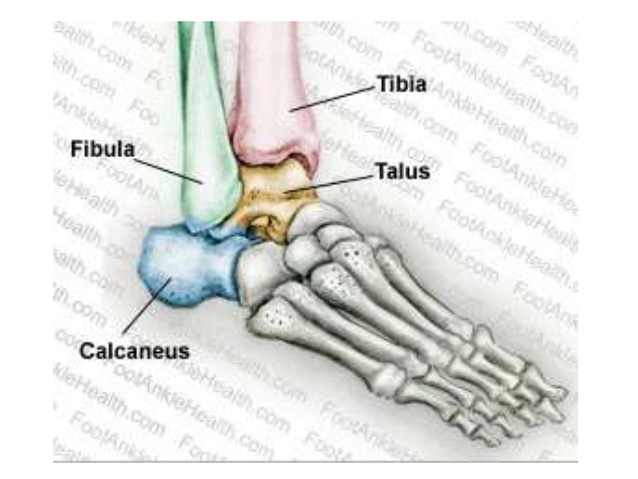 Tibio-fibular mortise
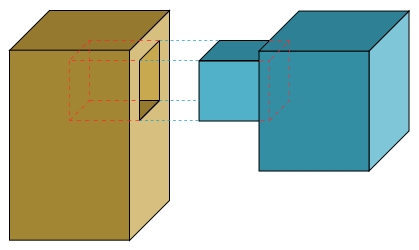 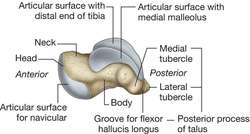 Trochlea tali
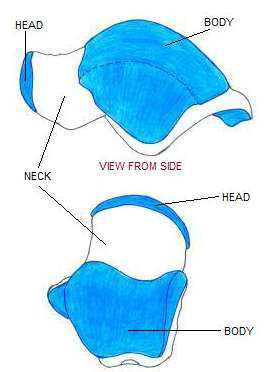 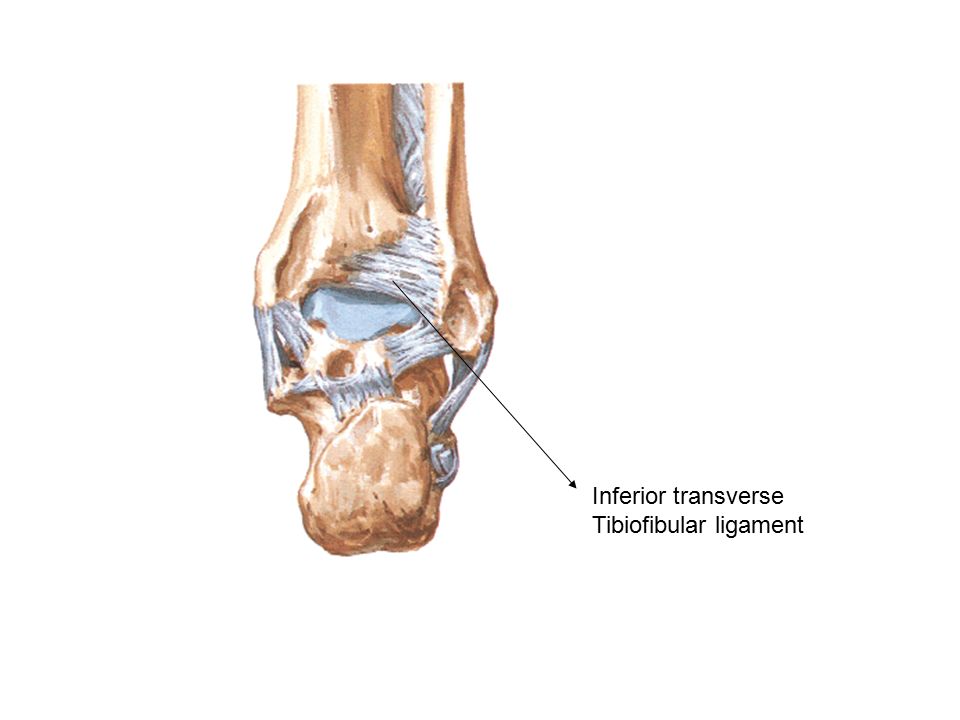 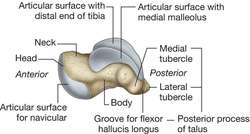 Ligaments
Capsule
Synovial membrane 

The ankle joint is bound medially by the strong
Deltoid ligament

 Three lateral ligaments

•Anterior talofibular ligament
• Posterior talofibular ligament
• Calcaneofibular ligament
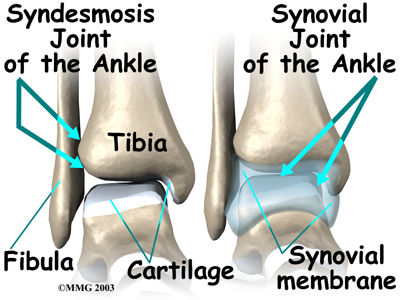 Deltoid ligament or Medial ligament
Superficial part:

   Anterior part or Tibio - navicular part
   Intermediate part or Tibio - calcanean part
   Posterior part or Posterior 
tibio - talar part

Deep part/Anterior Tibiotalar
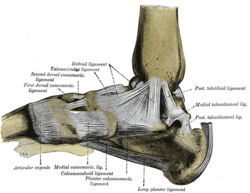 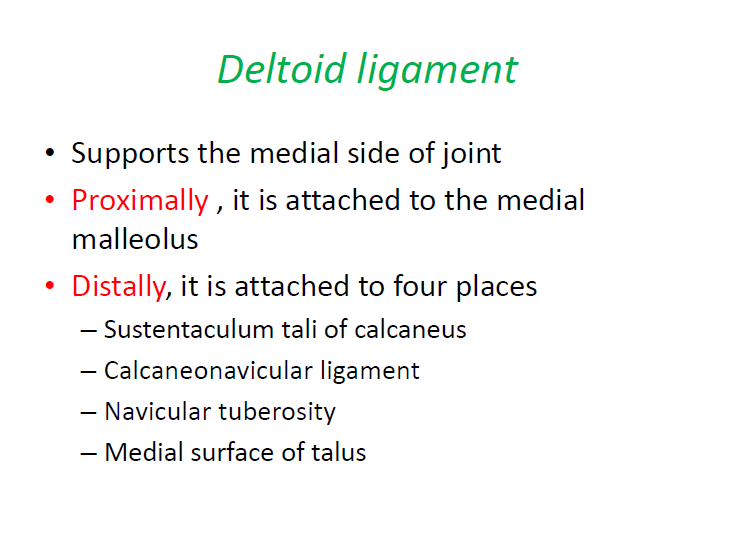 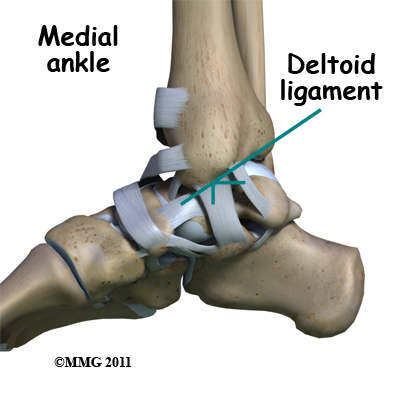 Attachments  & parts  of  deltoid  ligament
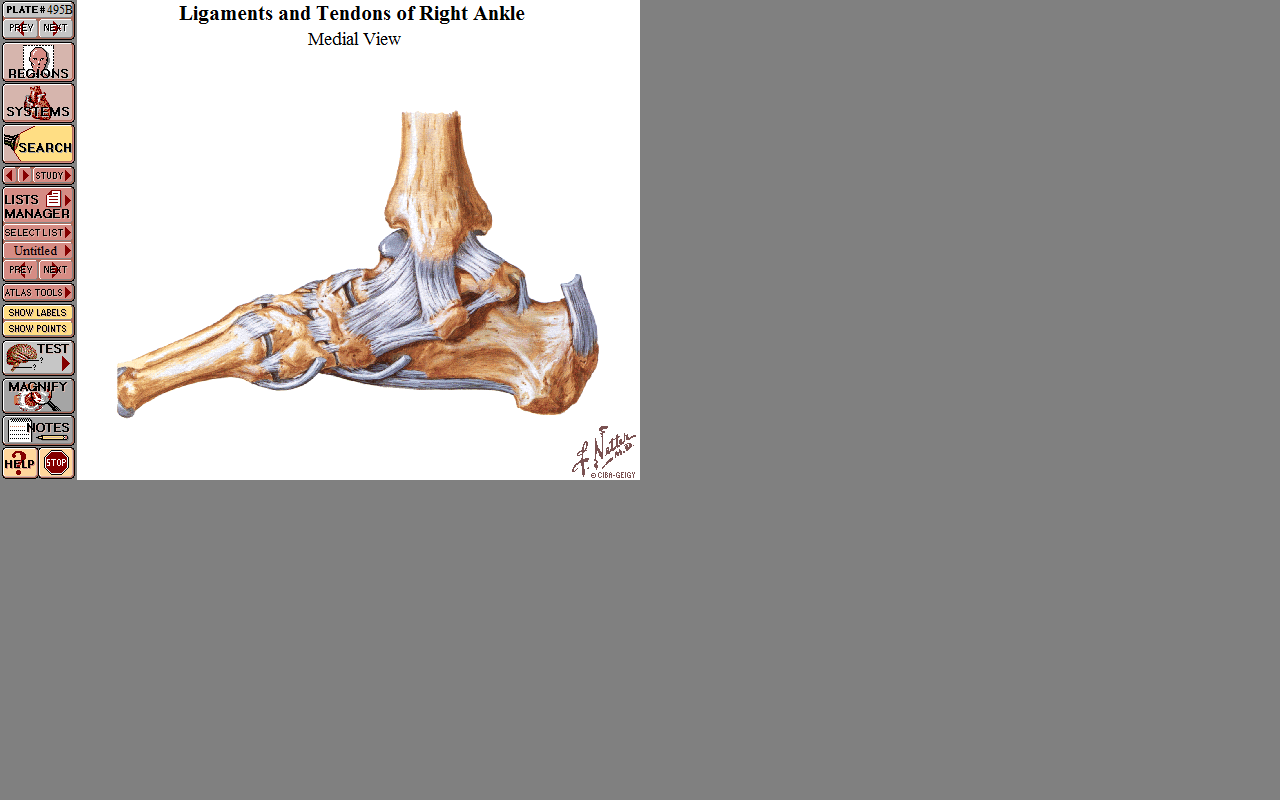 Medial malleolus of Tibia
Anterior Tibiotalar
Tibiotalar
Talus
Sustanticulum Tali
Tibionavicular
Tibiocalcanean
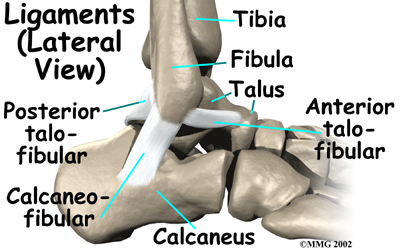 Lateral  ligaments
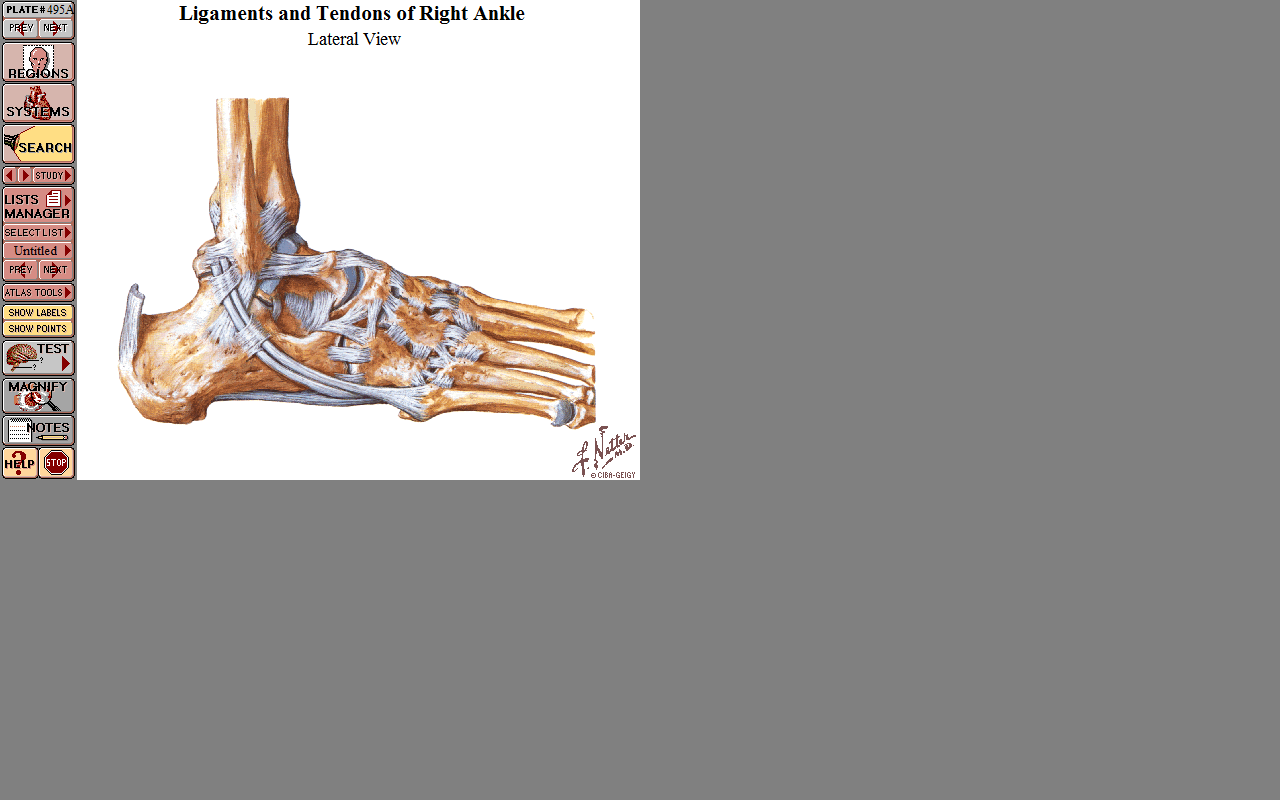 Anterior Talofibular
Lateral malleolus of Fibula
Neck of Talus
Posterior Talofibular
Calcaneofibular ligament crossed by tendons of Peroneus longus  & Brevis
Movements of ankle joint
Dorsiflexion:
      Close packed state. Position more stable.
Plantar flexion:
     Loosely packed state of joint. Joint is less  stable.
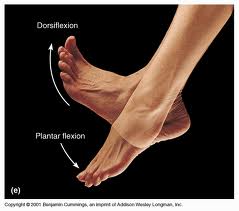 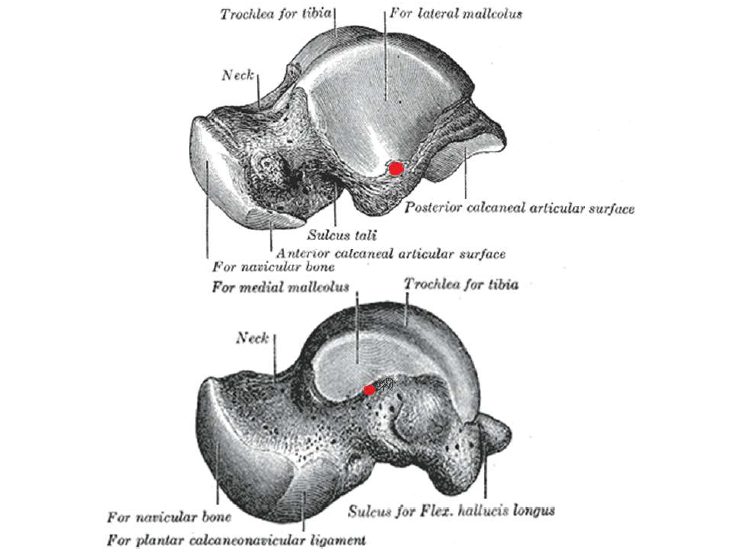 Movements
Plantar Flexion: S1, S2
Gastrocnemius
Soleus
Assisted by 
Tibialis posterior,
Flexor Digitorum longus,
Flexor Hallucis longus, 
Peroneus longus and brevis in extreme plantar flexion
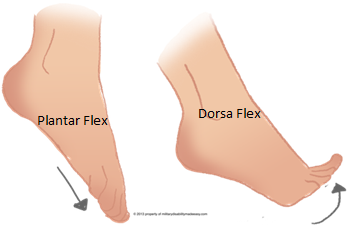 Dorsiflexion:  L4, L5
Tibialis anterior
Extensor Digitorum longus,
Extensor Hallucis longus, 
Peroneus tertius
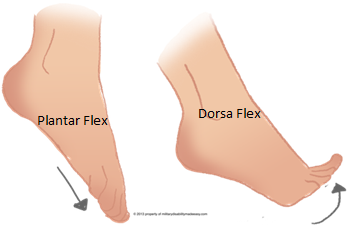 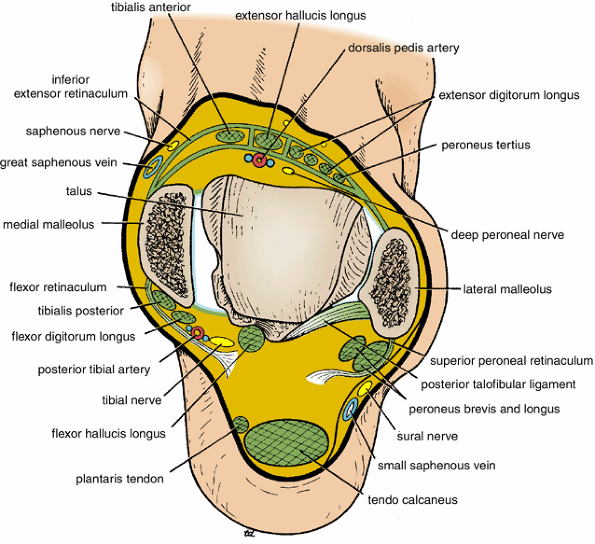 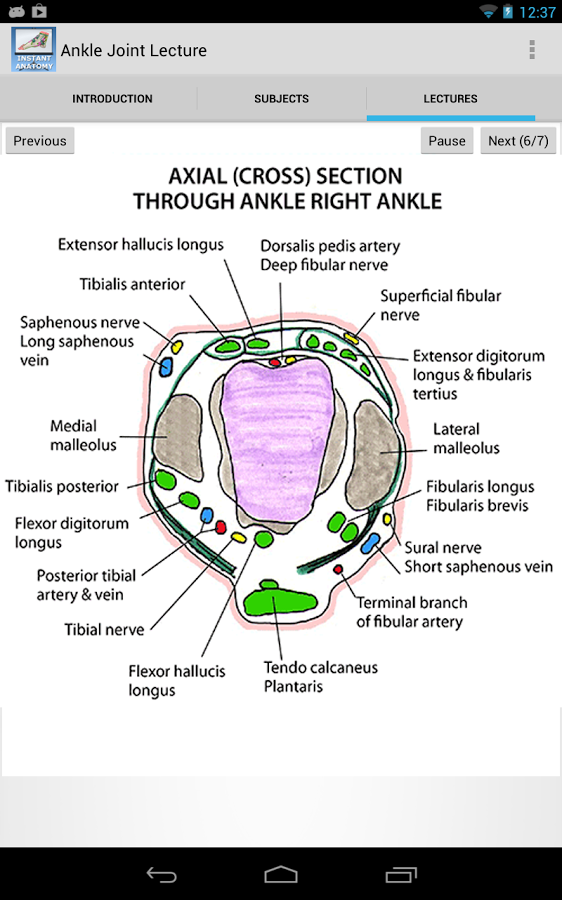 Arterial supply
Malleolar branches of Anterior Tibial Artery.
  Malleolar branches of Peroneal Artery.

                  NERVE SUPPLY

    Branches from Deep Peroneal Nerve.
    Branches from Tibial Nerve.
Interphalangeal joints

Typical hinge joint

Permit plantar flexion and dorsiflexion
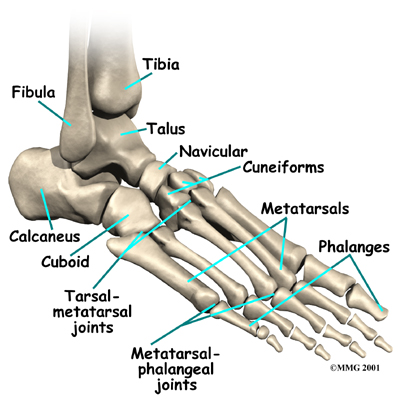 Metatarso - phalangeal joints
Ellipsoidal type of synovial joint.
Ligaments:
         Capsule.
         Collateral ligaments.
         Deep metatarsal ligaments.
Movements:
         Dorsi & plantar flexion.
         Adduction & abduction.
Tarso-metatarsal joints

Plane synovial joints

Gliding movements
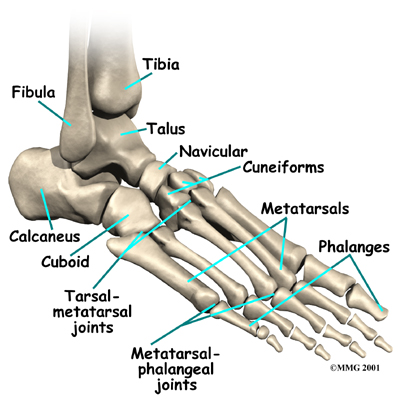 Intertarsal  joints
SIX synovial cavities between tarsus and metatarsus :
Sub-talar 
Talo-calcano-navicular        Mid-tarsal / Transverse
Calcaneo-cuboid                                                 tarsal
d) A joint cavity comprising cuneo-navicular, intercuneiform, cuneo-cuboid and intermediate and lateral cuneiform with bases of 2nd and 3rd metatarsal bone.
  e) Between medial cuneiform and base of 1st metarcarpal.
  f) Between cuboid and 4th and 5th metacarpal
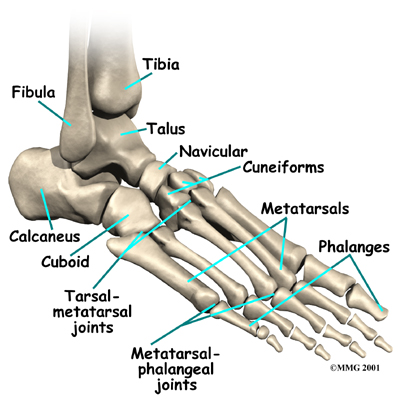 SUBTALAR JOINT /Posterior talo-calcanean joint
Ligaments
Capsule
Medial and lateral talo-calcanean ligaments
Interosseous talo-calcaneanligament
Cervical ligament
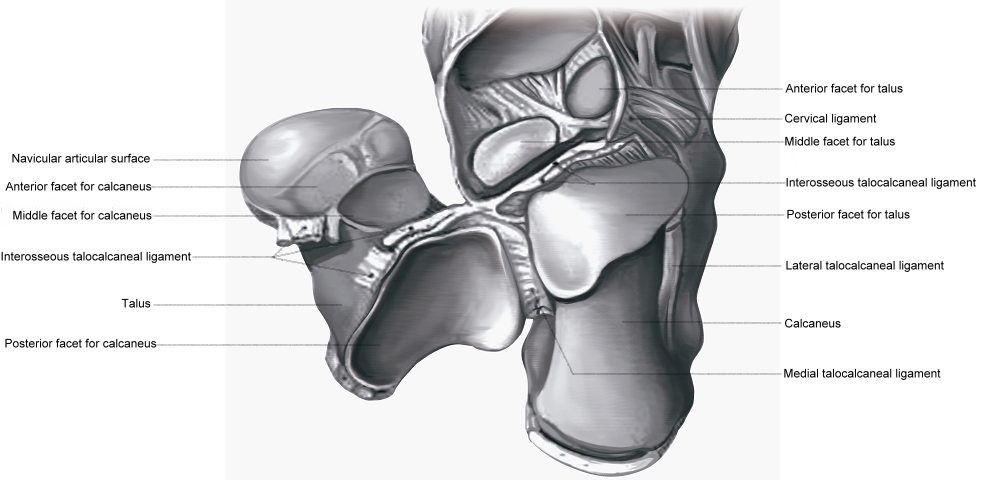 Interosseous talo-calcanean ligament
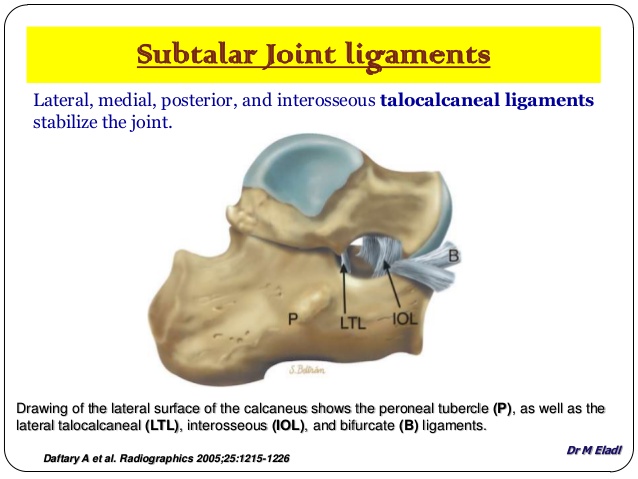 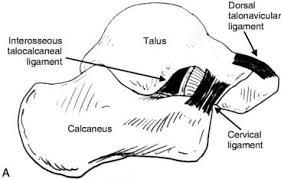 Cervical ligament
Midtarsal or transverse tarsal joints
TRANSVERSE TARSAL
            JOINT
(MIDTARSAL JOINT)
TALONAVICULAR JOINT
CALCANEO-CUBOID   
             JOINT
Midtarsal or transverse tarsal joint
Talonavicular joint

 Calcaneocuboid joint
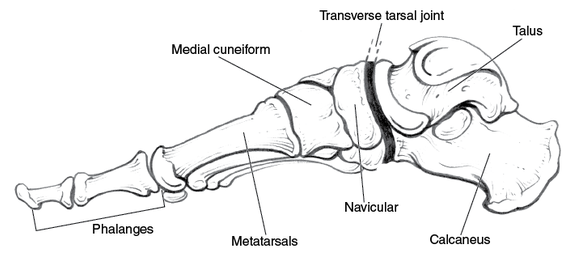 Medial view of foot
Talo-calcaneo-navicular joint
Restricted  ball and socket type of joint

Ligaments

Talo-navicular ligament
Plantar calcaneo-navicular
Calcaneo-navicular part of bifurcated ligaments
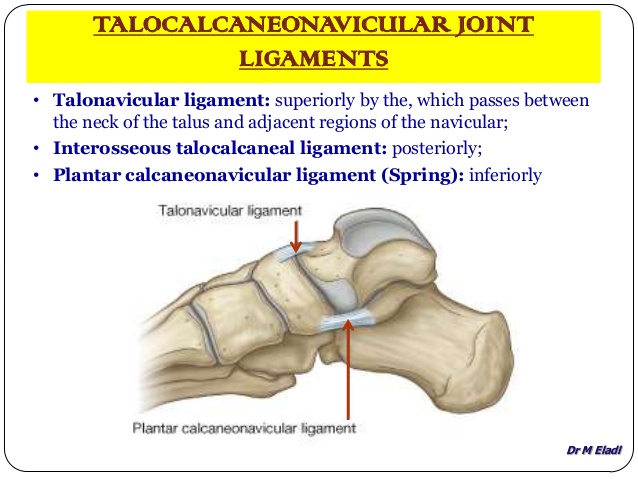 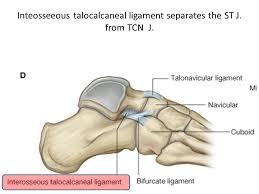 The bifurcated ligament 

 Y-shaped band.

 Its  stem attached proximally to
 the anterior part of the upper 
calcaneal surface

Distally it divides into 2 limbs -  calcaneocuboid and calcaneonavicular parts. 

The calcaneocuboid ligament extends to the dorsomedial aspect of the cuboid 

The  calcaneonavicular ligament is attached to the dorsolateral aspect of the navicular
Midtarsal or transverse tarsal joints
Talonavicular joint
 
Calcaneocuboid joint
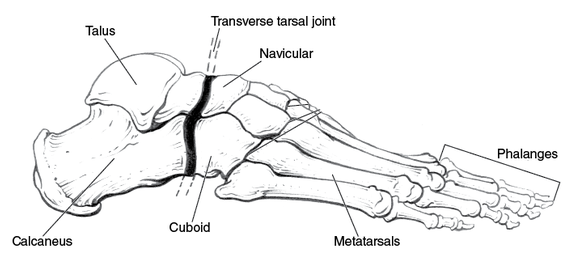 Lateral view of foot
CALCANEOCUBOID JOINT
Saddle or sellar joint.
   
       Between anterior surface of calcaneus &   posterior                              surface of cuboid
CALCANEOCUBOID JOINT
Ligaments 

   Capsule


  Calcaneocuboid part of bifurcate ligament


  Long plantar ligament


  Short plantar or Plantar calcaneocuboid ligament
BIFURCATE  LIGAMENT
DORSAL CALCANEOCUBOID 
                   LIGAMENT
CALCANEOCUBOID JOINT
SHORT  PLANTAR   
    LIGAMENT
(Plantar   
   calcaneocuboid 
        ligament)
LONG PLANTAR LIGAMENT
PLANTAR VIEW
Medial
Lateral
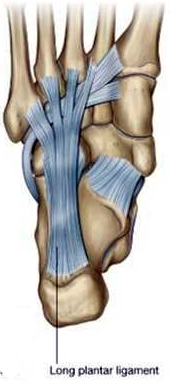 The longest ligament associated with the tarsus.

 From Plantar surface of the calcaneus to plantar  surface of the cuboid
 
 The deep fibres are attached to the cuboid and  more superficial fibres  to the bases of the 2nd, 3rd  and 4th  and sometimes fifth, metatarsals.
Long plantar
 ligament
Plantar calcaneocuboid ligament
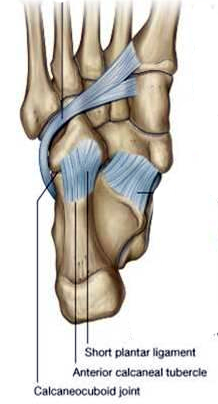 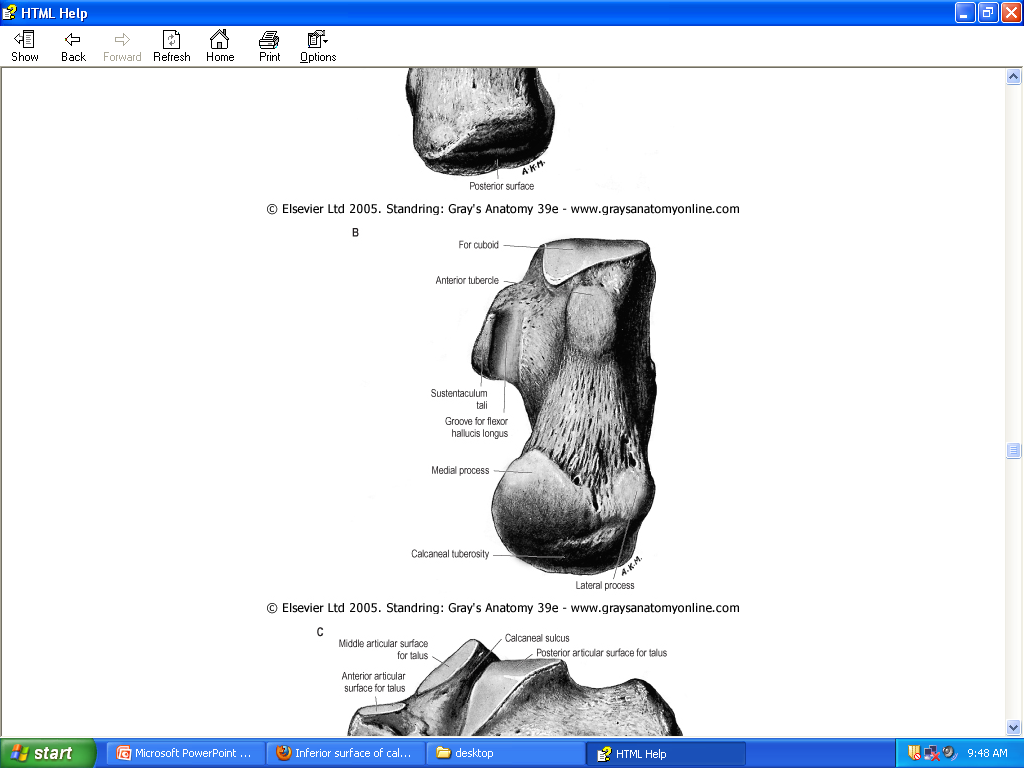 Is deeper than the long plantar ligament

 From the anterior calcaneal tubercle  to 
                       the cuboid
Movements
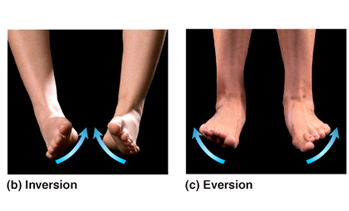 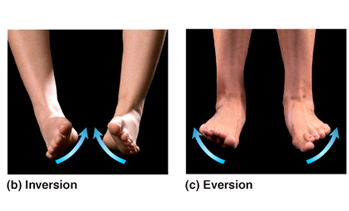 INVERSION
EVERSION
Inversion & Eversion
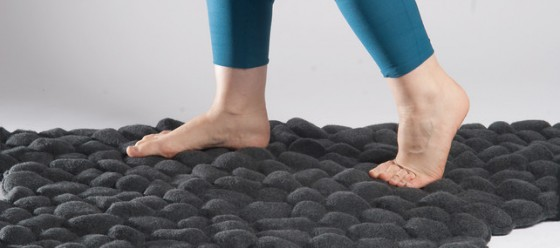 These movements are essential to adjust the foot while 

  walking on uneven surface.
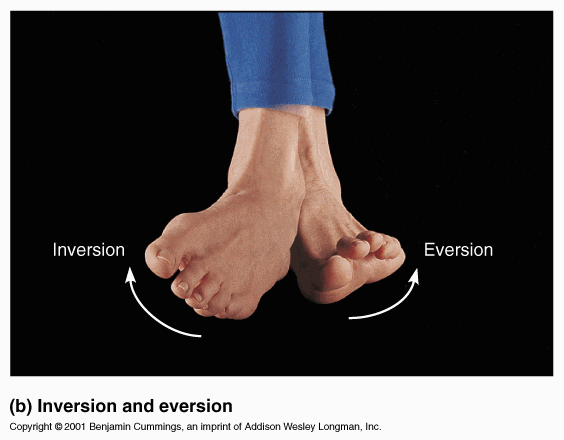 Inversion

     Sole is directed downwards & medially.

              Associated with plantar  flexion
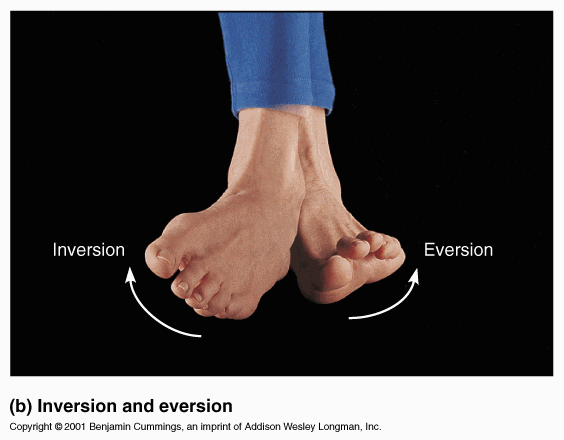 Eversion
   Sole is directed downwards & laterally.
               Associated with dorsiflexion
Joints on which it occurs




       Subtalar joint

       Transverse tarsal joint.

       Talo-calcaneo-navicular joint
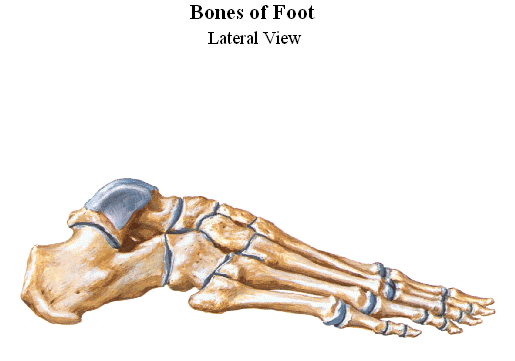 Lateral view
Medial  view
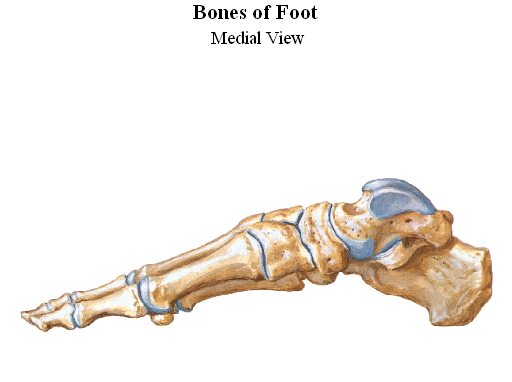 Axis of movement

Passes obliquely upwards, forward & medially 
from the heel end of calcaneus through sinus tarsi to dorso-medial surface of neck of Talus
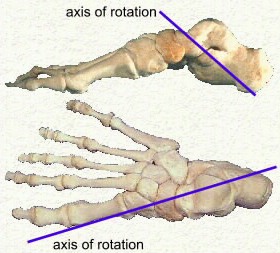 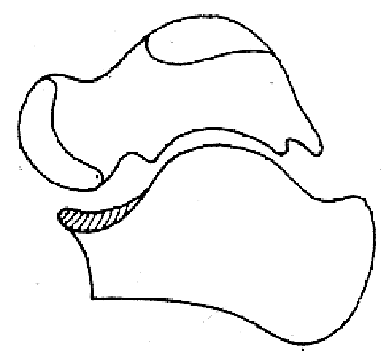 Muscles causing Inversion
Tibialis Anterior
Tibialis Posterior
Muscles causing Eversion 
Peroneus longus
Peroneus brevis
Peroneus tertius
EVERSION LIMITED BY
DELTOID LIGAMENT
TIBIALIS ANTERIOR
TIBIALIS POSTERIOR
Medial view of the skeleton of foot
INVERSION LIMITED BY
LATERAL TALO-
   CALCANEAL
     LIGAMENT
CERVICAL LIGAMENT
CALCANEOFIBULAR
       LIGAMENT
PERONEUS LONGUS
PERONEUS BREVIS
Lateral view of the skeleton of foot
APPLIED ANATOMY
Ankle sprains :
 
Lateral Ankle Sprains   caused by Over inversion of foot, which is common causes anterior talo-fibular & calcaneo - fibular ligaments to tear.
a/k/a Low Ankle sprain


   Medial Ankle Sprains When foot is forcibly everted  fibres of deltoid ligament  are torn.
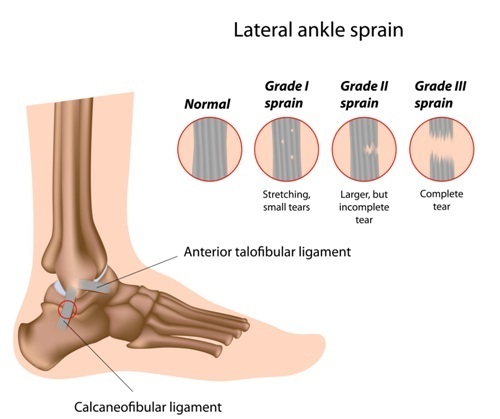